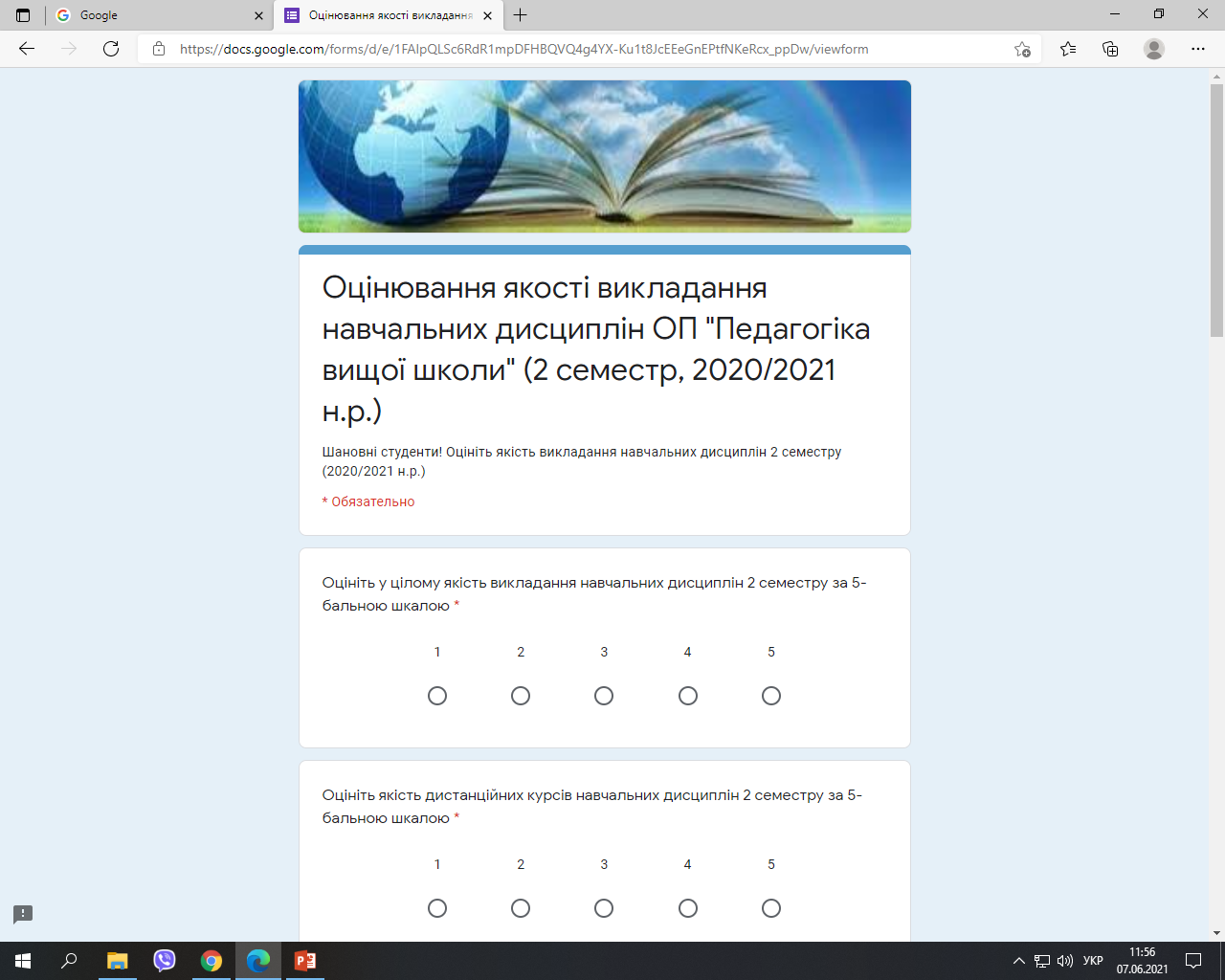 Оцінювання якості викладання навчальних дисциплін ОП "Педагогіка вищої школи" (2 семестр, 2020/2021 н.р.)
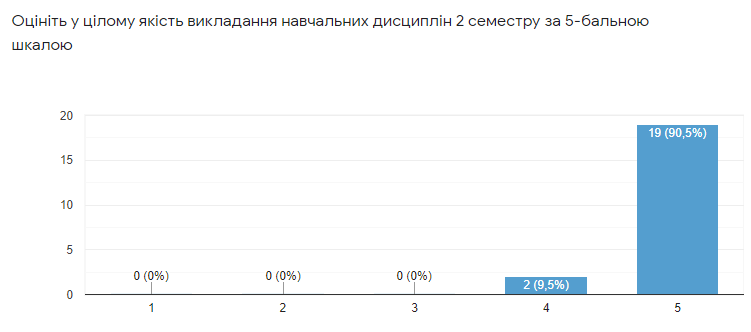 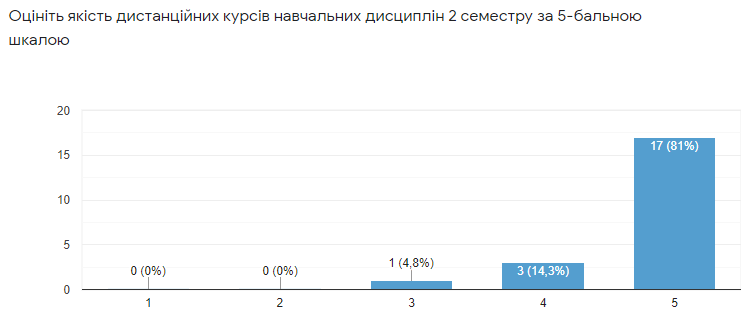 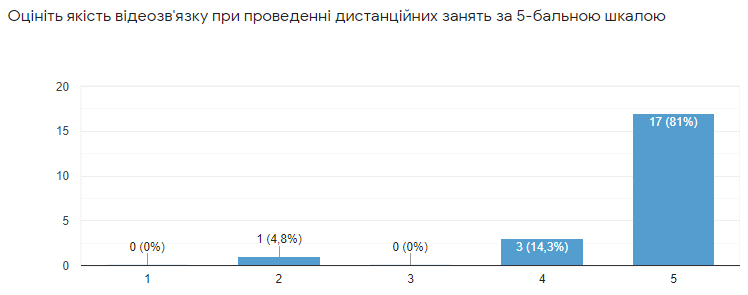 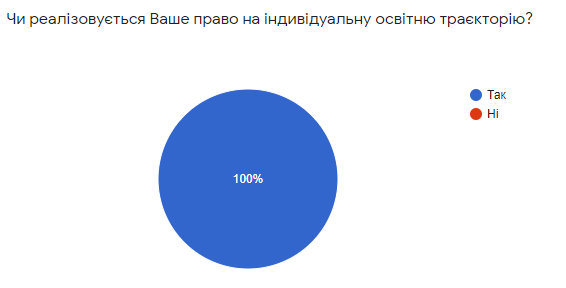 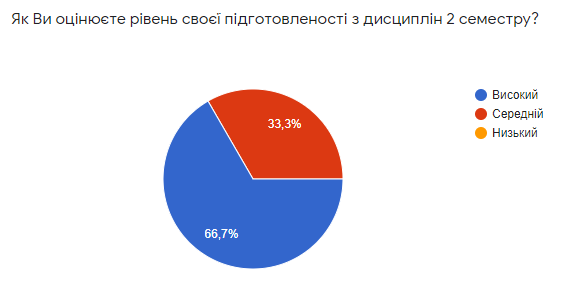 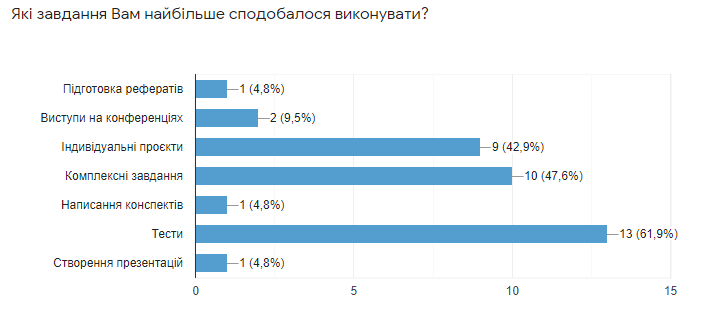 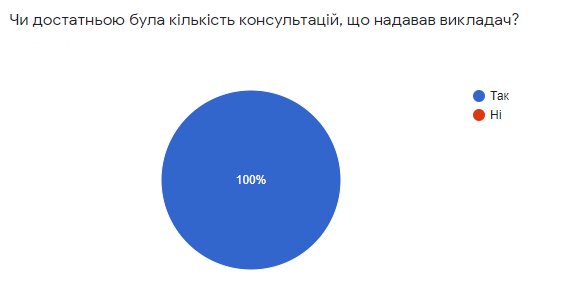 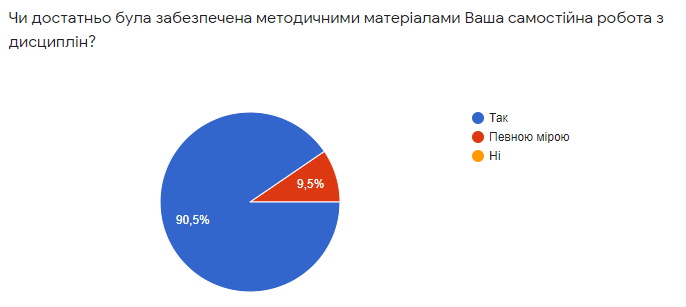 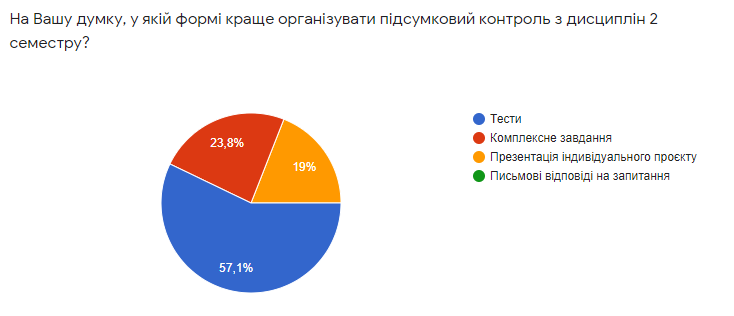 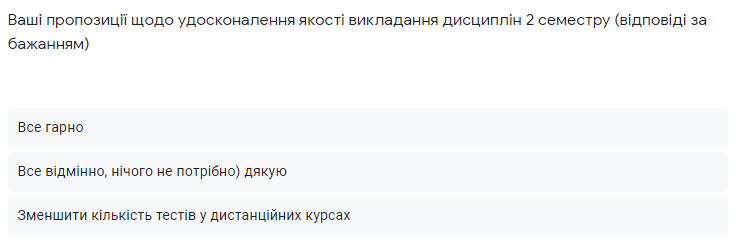